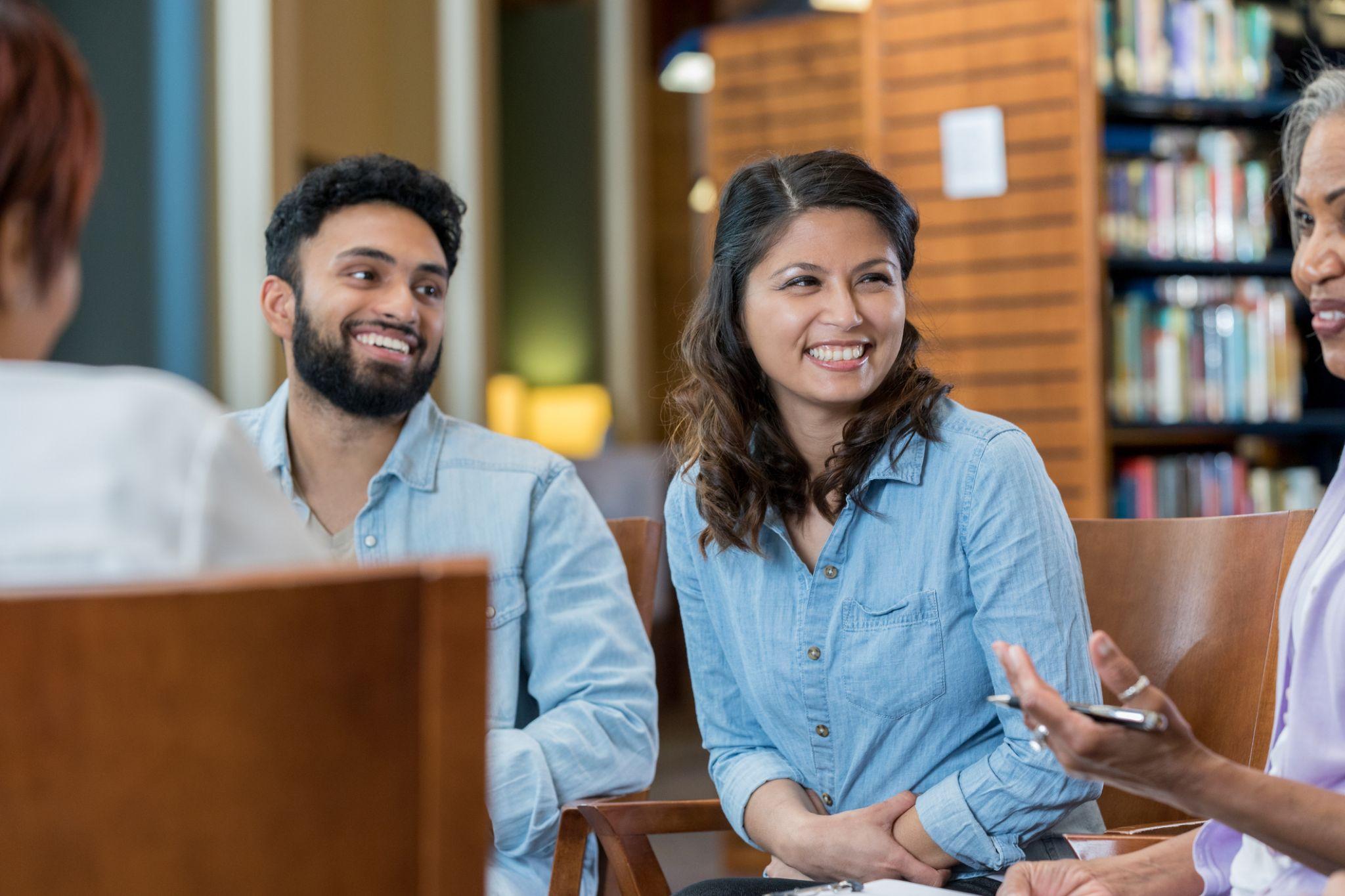 Funding Environmental Action at Your Local Library
February 27, 2025
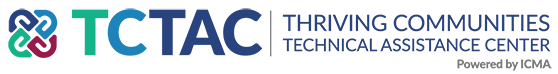 Agenda
Introduction
Belfast, ME
Mt. Vernon, WA
Q&A 
Next Steps
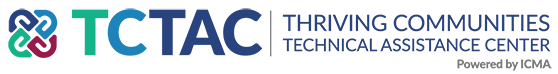 ICMA National TCTAC Team: Local and Tribal Governments
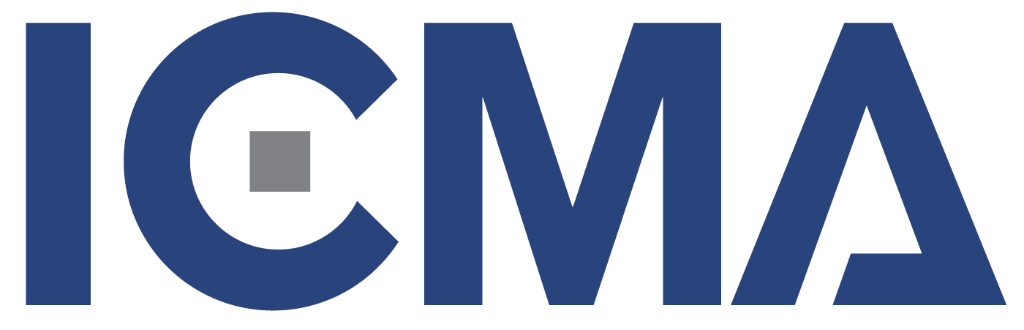 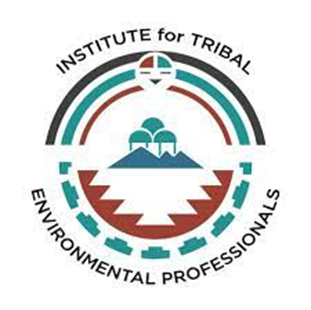 Well-established relationships with local government officials, practitioners, and tribal leaders

Long history of working with small (urban and rural) communities

Experience with federal grant processes

Experience with grant review

Extensive experience delivering technical assistance in the form of workshops, peer networks, and one-to-one support
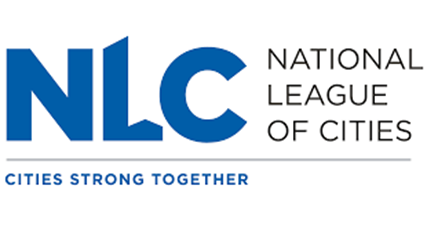 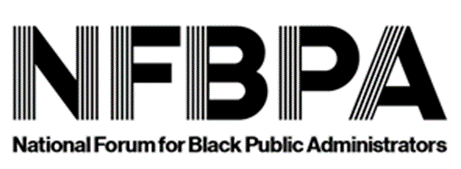 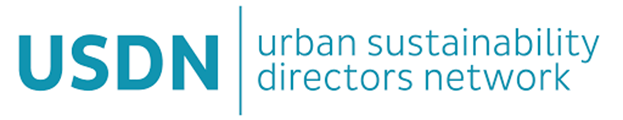 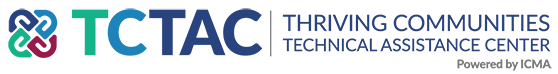 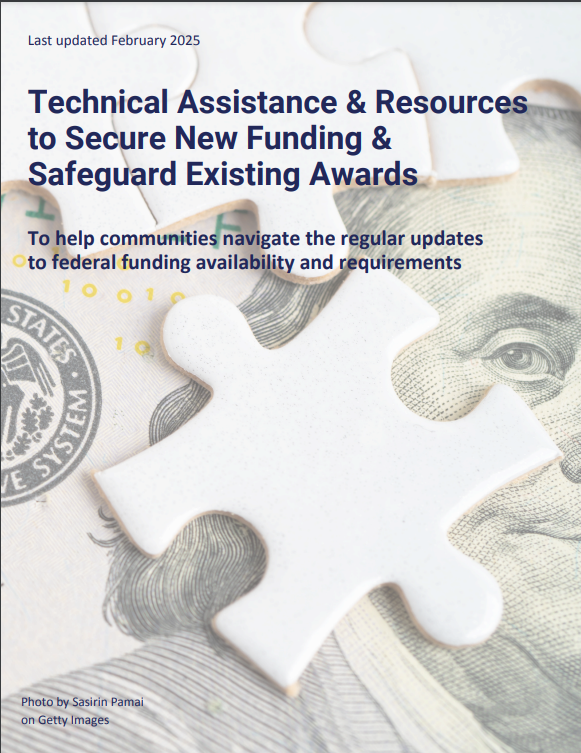 ICMA National TCTAC Team: Resources
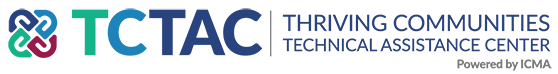 One immediate opportunity – due tomorrow!
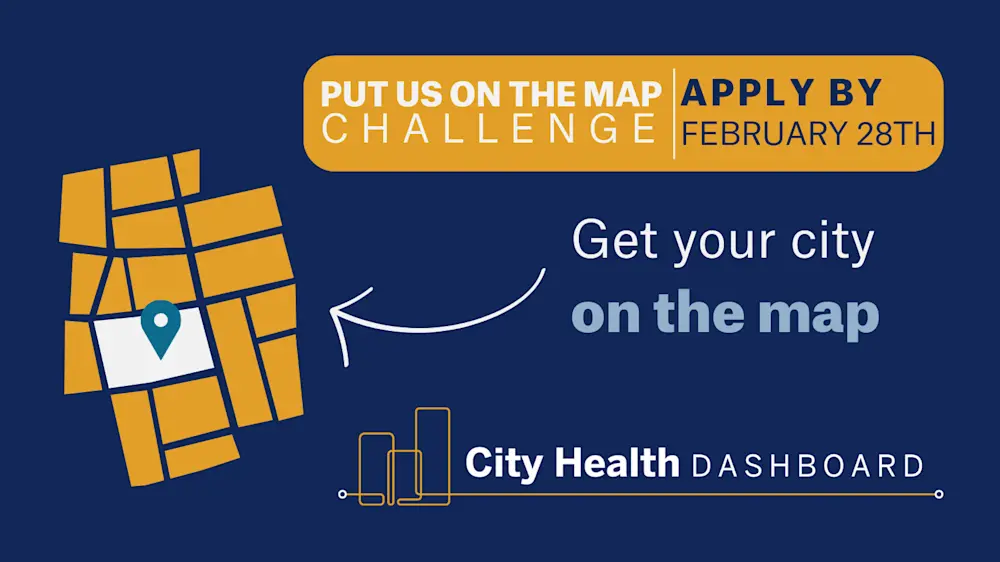 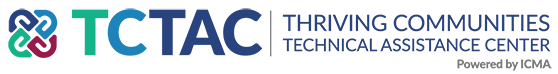 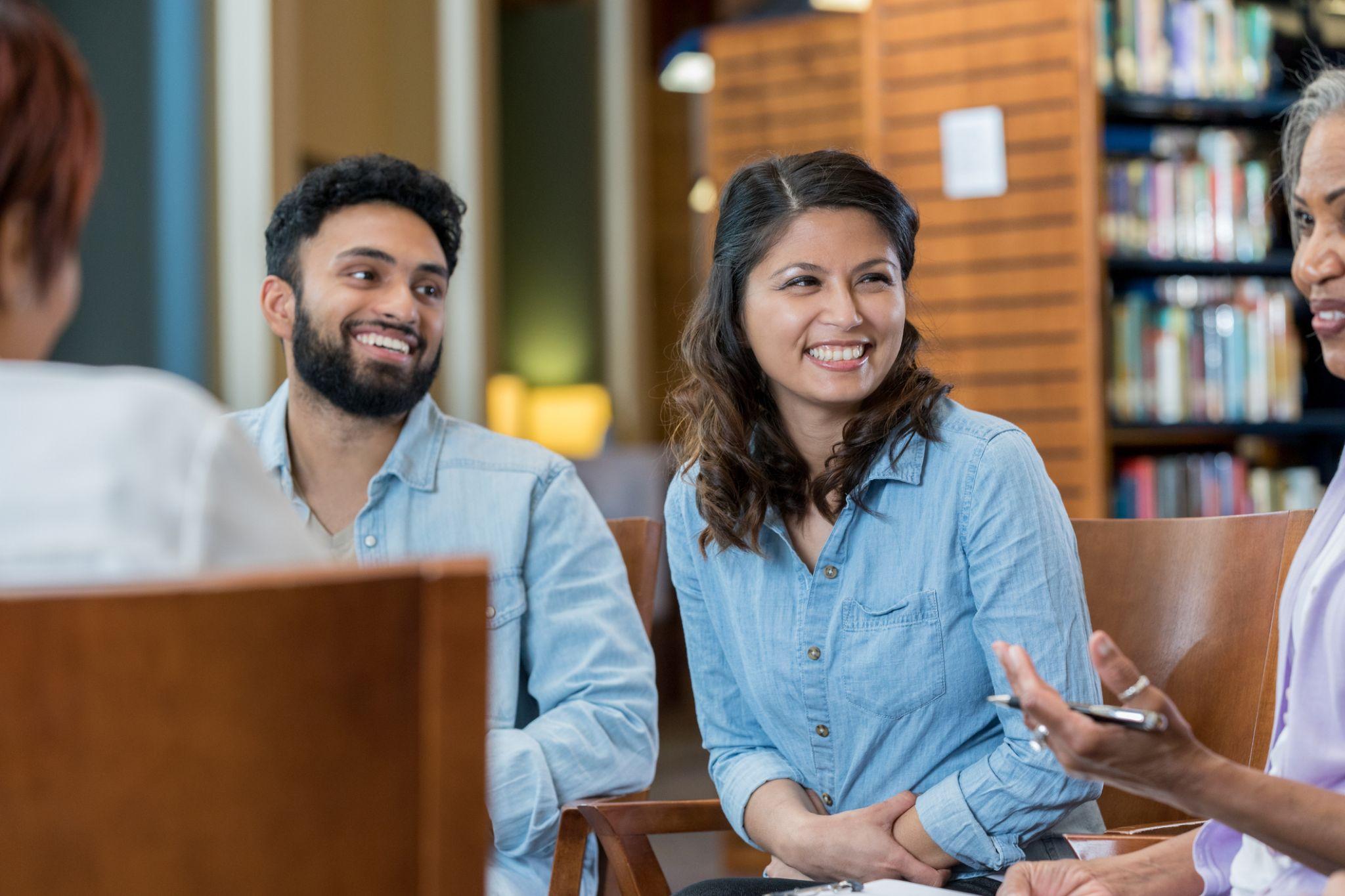 Funding Environmental Action at Your Local Library
February 27, 2025
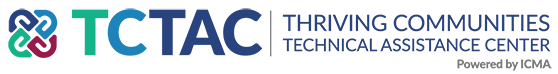 Our Speakers
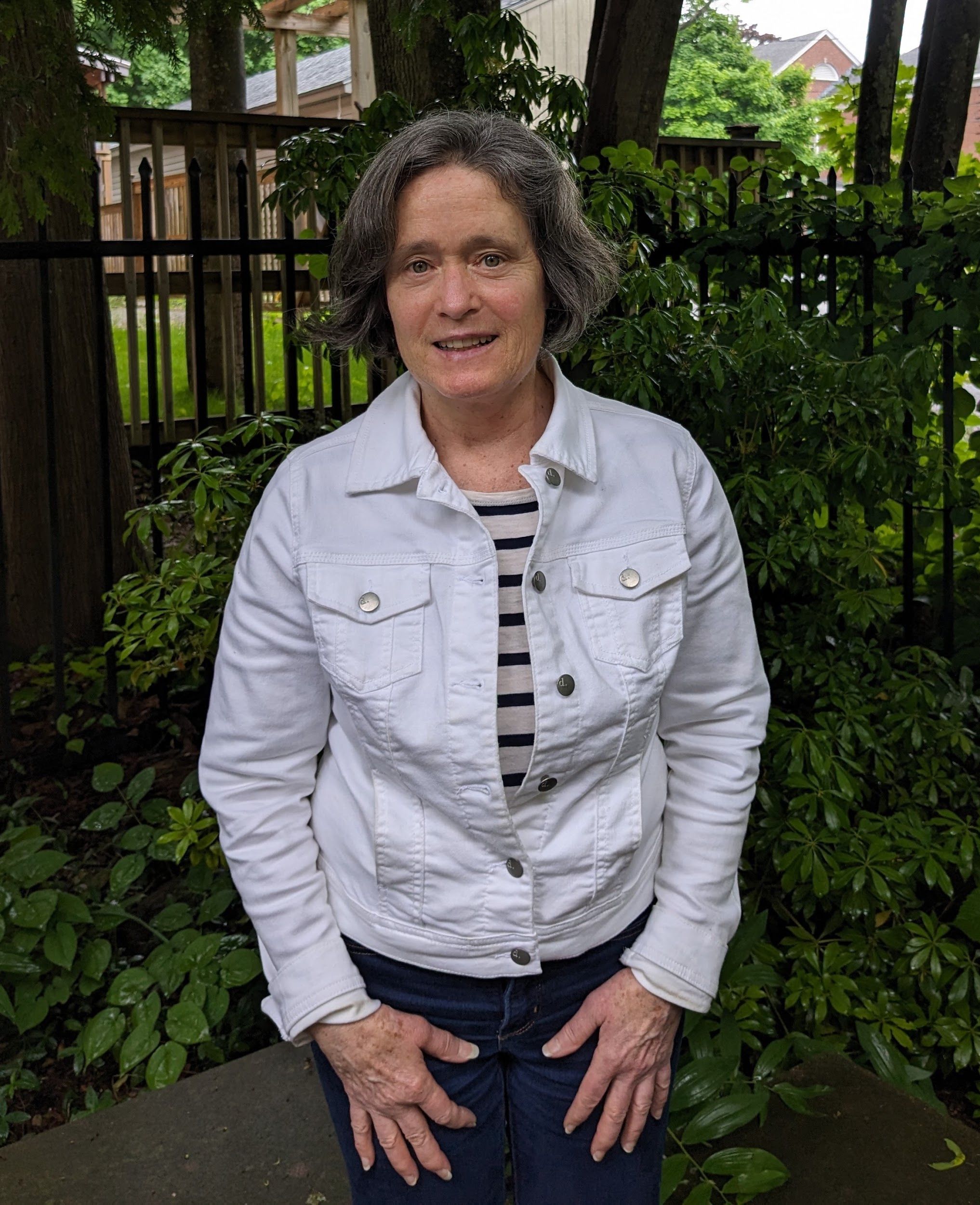 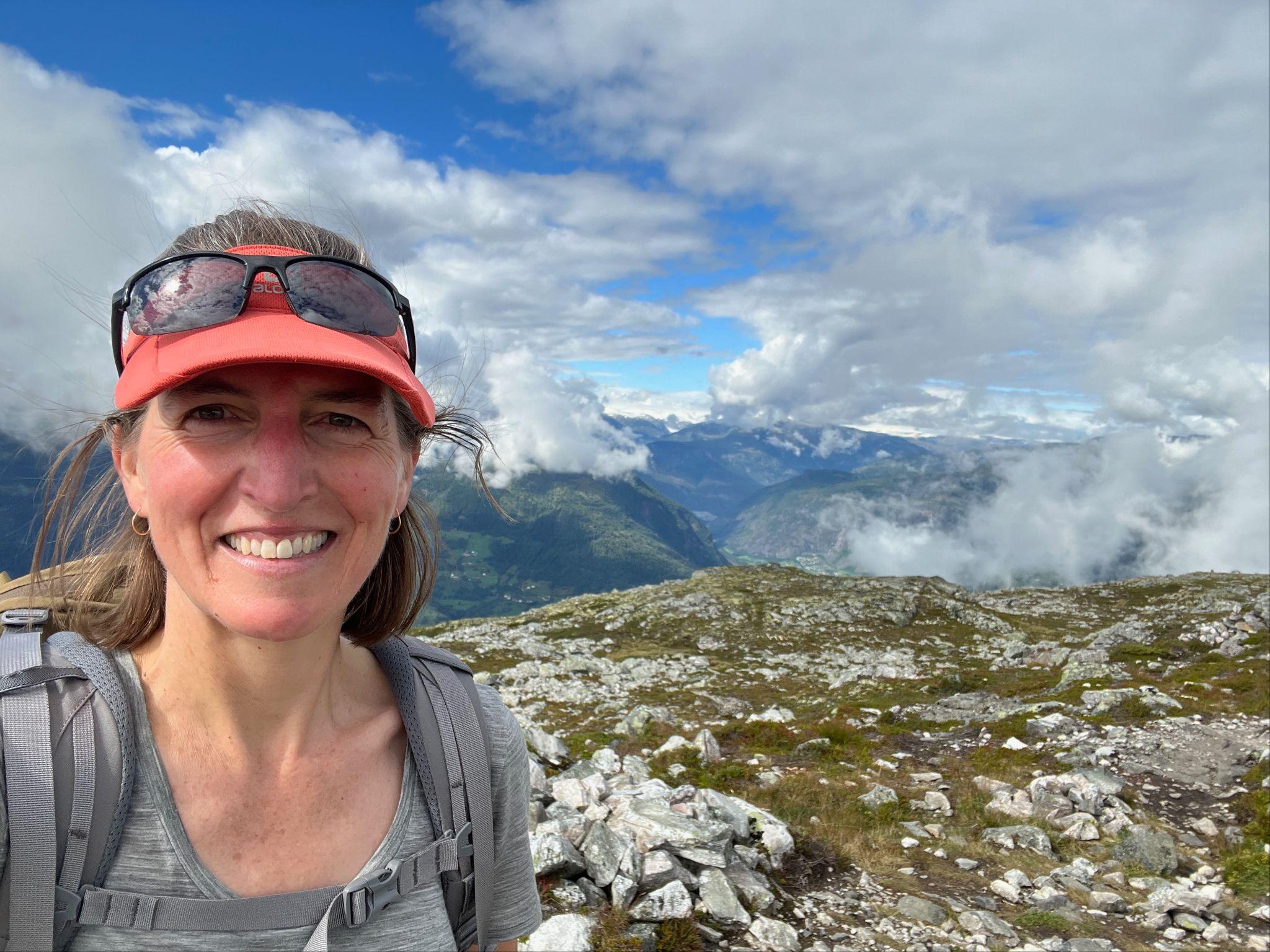 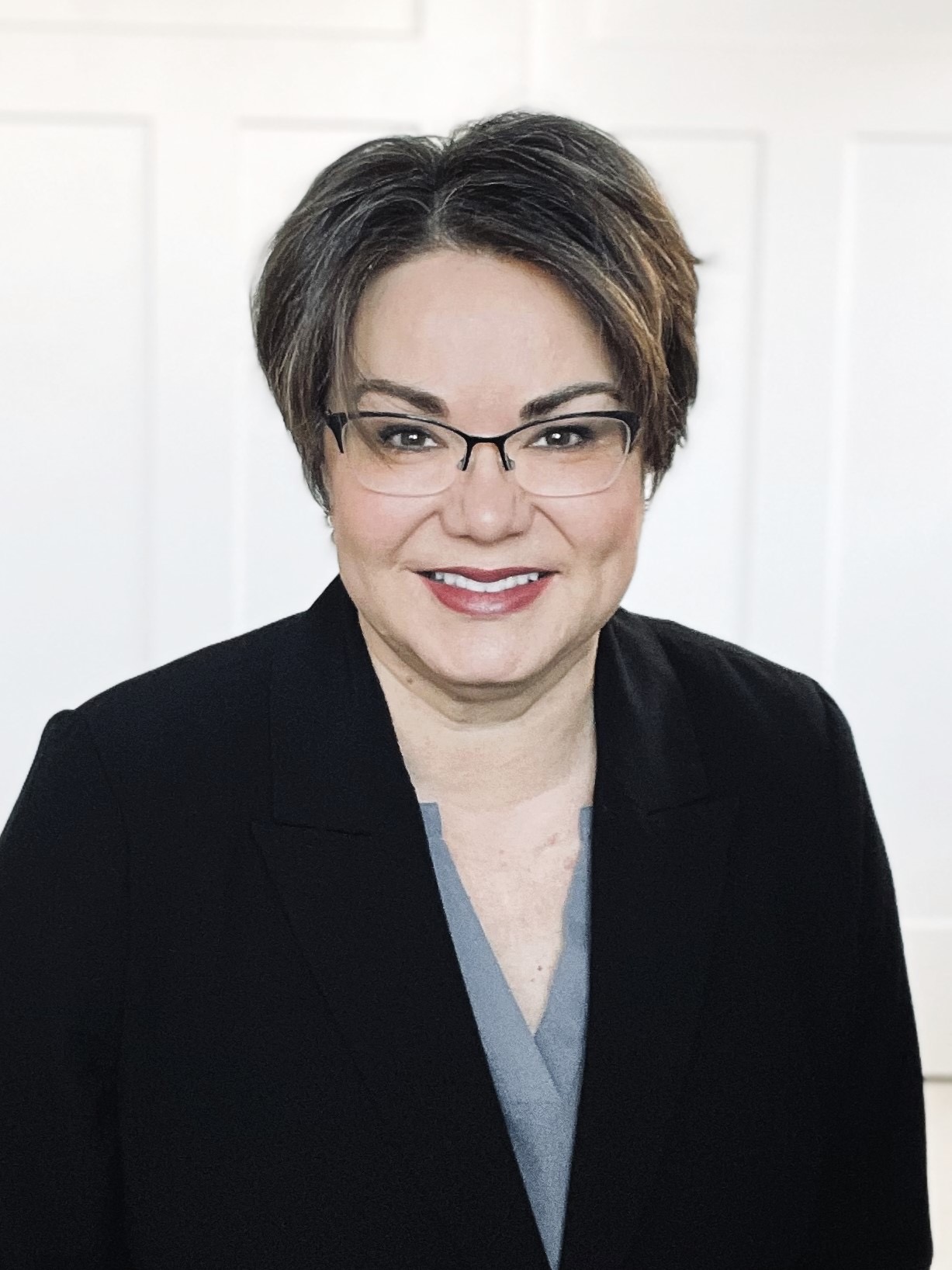 Jill Boudreau
Mayor Emerita
Mount Vernon, WA
Sarah Kirn
Participatory Science Strategist
Gulf of Maine Research Institute
Brenda Harrington
Assistant Director
Belfast Free Library
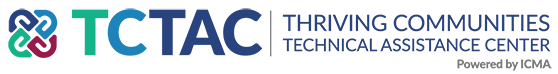 Next Steps
Look out for our follow up email!

Sign up for Technical Assistance: https://tctac.icma.org/ 

Sign up for our next webinar in March: How to Meaningfully Engage with Community Stakeholders
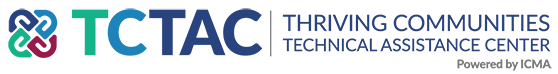 THANK YOU!
Thank you!
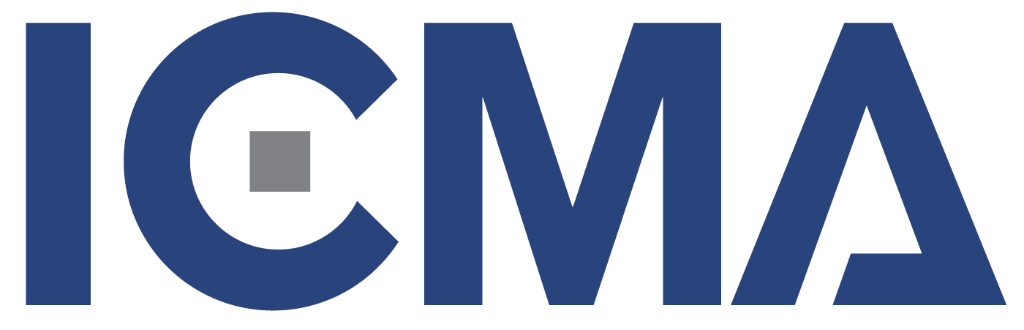 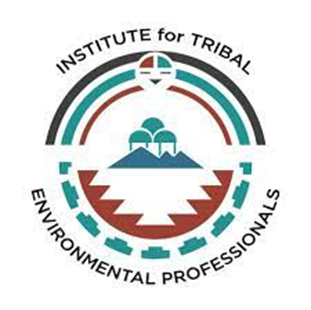 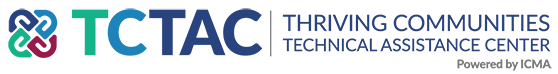 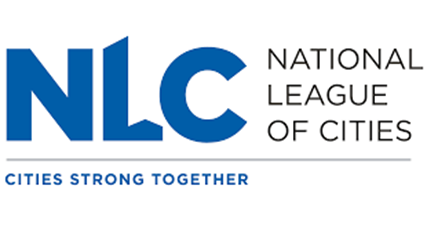 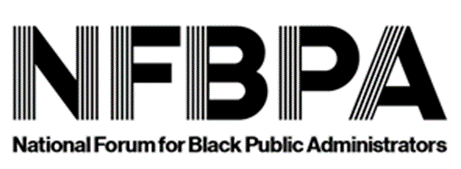 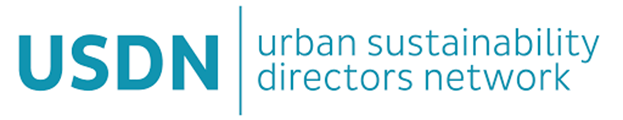